การวิเคราะห์และจำแนกรูปแบบการถ่ายถอดชื่อที่อยู่และชื่อสถานที่ภาษาไทยเป็นภาษาอังกฤษ
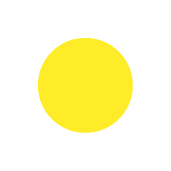 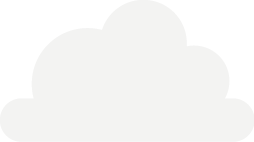 มณฑิกา บริบูรณ์
ห้องปฏิบัติการเทคโนโลยีภาษาธรรมชาติและความหมาย
หน่วยวิจัยวิทยาการสารสนเทศ
ศูนย์เทคโนโลยีอิเล็กทรอนิกส์และคอมพิวเตอร์แห่งชาติ
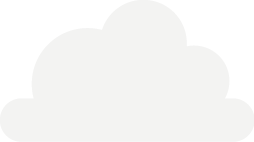 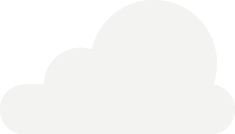 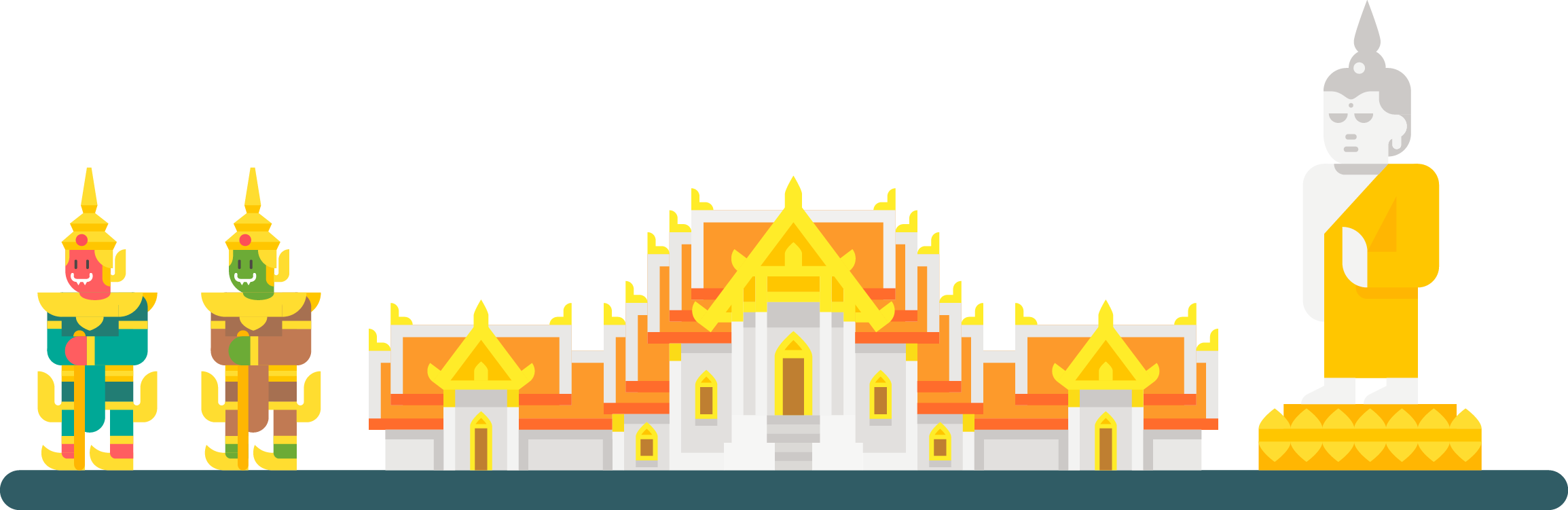 ขอบเขตเนื้อหา
โครงสร้างชื่อที่อยู่และชื่อสถานที่
แนวทางการถ่ายถอดชื่อที่อยู่ภาษาไทยเป็นภาษาอังกฤษ
วิธีการถ่ายถอดชื่อที่อยู่และชื่อสถานที่ภาษาไทยเป็นภาษาอังกฤษ
รูปแบบของการถ่ายถอดชื่อที่อยู่และชื่อสถานที่ภาษาไทยเป็นภาษาอังกฤษที่พบในปัจจุบัน
การวิเคราะห์การใช้ชื่อที่อยู่และชื่อสถานที่ภาษาไทยเป็นภาษาอังกฤษ
การกระจายของการใช้รูปแบบการถ่ายถอดชื่อที่อยู่และชื่อสถานที่ภาษาไทยเป็นภาษาอังกฤษของหน่วยงานและแหล่งข้อมูลต่างๆ 
สรุป
โครงสร้างชื่อที่อยู่และชื่อสถานที่
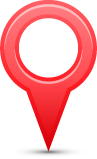 คำนามทั่วไป (Common Noun) 
สถานที่ทางภูมิศาสตร์ เช่น ห้วย หนอง คลอง แม่น้ำ เขา ทะเล 
สิ่งก่อสร้าง เช่น สะพาน อาคาร ถนน เขื่อน ศาลา
ที่ตั้งสถานที่สำหรับประกอบกิจกรรมเฉพาะ เช่น วัด โรงเรียน โรงพยาบาล สนามเด็กเล่น
คำนามเฉพาะ (Proper Noun) เช่น จุฬาลงกรณ์ รังสิต พหลโยธิน ศิริราช 
คำนามทั่วไป + คำนามทั่วไป เช่น ทำเนียบรัฐบาล 
คำนามทั่วไป+คำนามเฉพาะ /คำนามเฉพาะ + คำนามทั่วไป เช่น ตลาดรังสิต จุฬาลงกรณ์มหาวิทยาลัย
คำนามทั่วไป+คำประเภทอื่นๆ เช่น ศูนย์ศึกษาประวัติศาสตร์อยุธยา สำนักงานพัฒนาวิทยาศาสตร์และเทคโนโลยีแห่งชาติ วงเวียนใหญ่
3
แนวทางการถ่ายถอดชื่อที่อยู่ภาษาไทยเป็นภาษาอังกฤษ
การทับศัพท์ 
ไทย->อังกฤษ	(Romanization) เช่น ลาดพร้าว Lat Phrao, สุวรรณภูมิ Suvarnabhumi
พระราชนิยม
สำนักงานราชบัณฑิตยสภา
อังกฤษ->ไทย	(Transliteration) เช่น เดอะมอลล์ The Mall, เซ็นทรัล Central
สำนักงานราชบัณฑิตยสภา
	
การแปล 
ไทย->อังกฤษ เช่น กระทรวงศึกษาธิการ Ministry of Education ถนนวิทยุ Wireless Roadอนุสาวรีย์ชัยสมรภูมิ	Victory Monument
อังกฤษ->ไทย
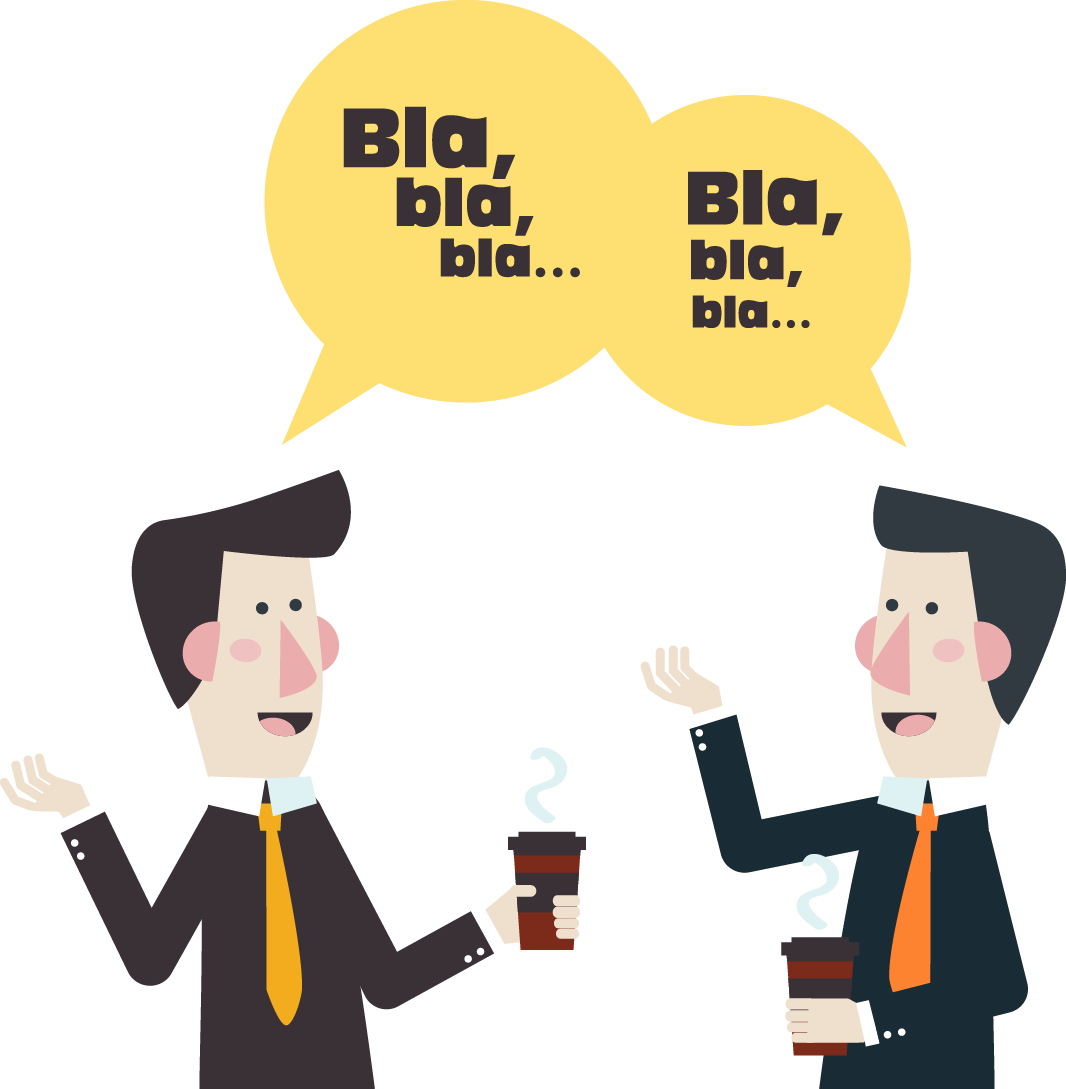 4
วิธีการถ่ายถอดชื่อที่อยู่และชื่อสถานที่ภาษาไทยเป็นภาษาอังกฤษ
1. การถ่ายถอดรูปเขียนแบบพระราชนิยมเพื่อแสดงที่มาของคำ พบในชื่อ ราชทินนาม และนามสกุลพระราชทาน 
2. การถ่ายถอดเสียงตามประกาศของสำนักงานราชบัณฑิตยสภา เพื่อแสดงเสียงอ่าน พบในคำไทยทั่วไป
3. การทับศัพท์ พบในคำที่มาจากภาษาต่างประเทศ
4. การแปล 
5. การใช้ตามความนิยม
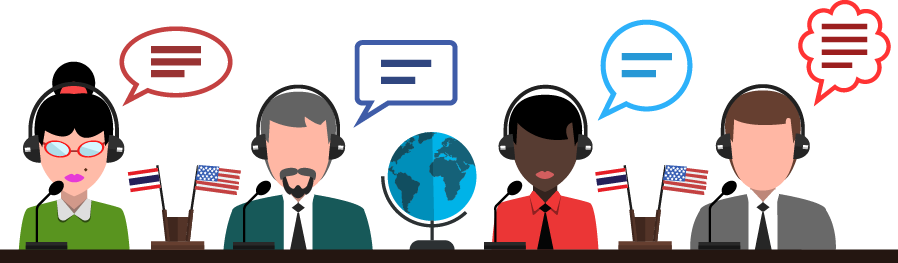 ตัวอย่างการถ่ายถอดชื่อที่อยู่และชื่อสถานที่ภาษาไทยเป็นภาษาอังกฤษ
รูปแบบของการถ่ายถอดชื่อที่อยู่และชื่อสถานที่ภาษาไทยเป็นภาษาอังกฤษที่พบในปัจจุบัน
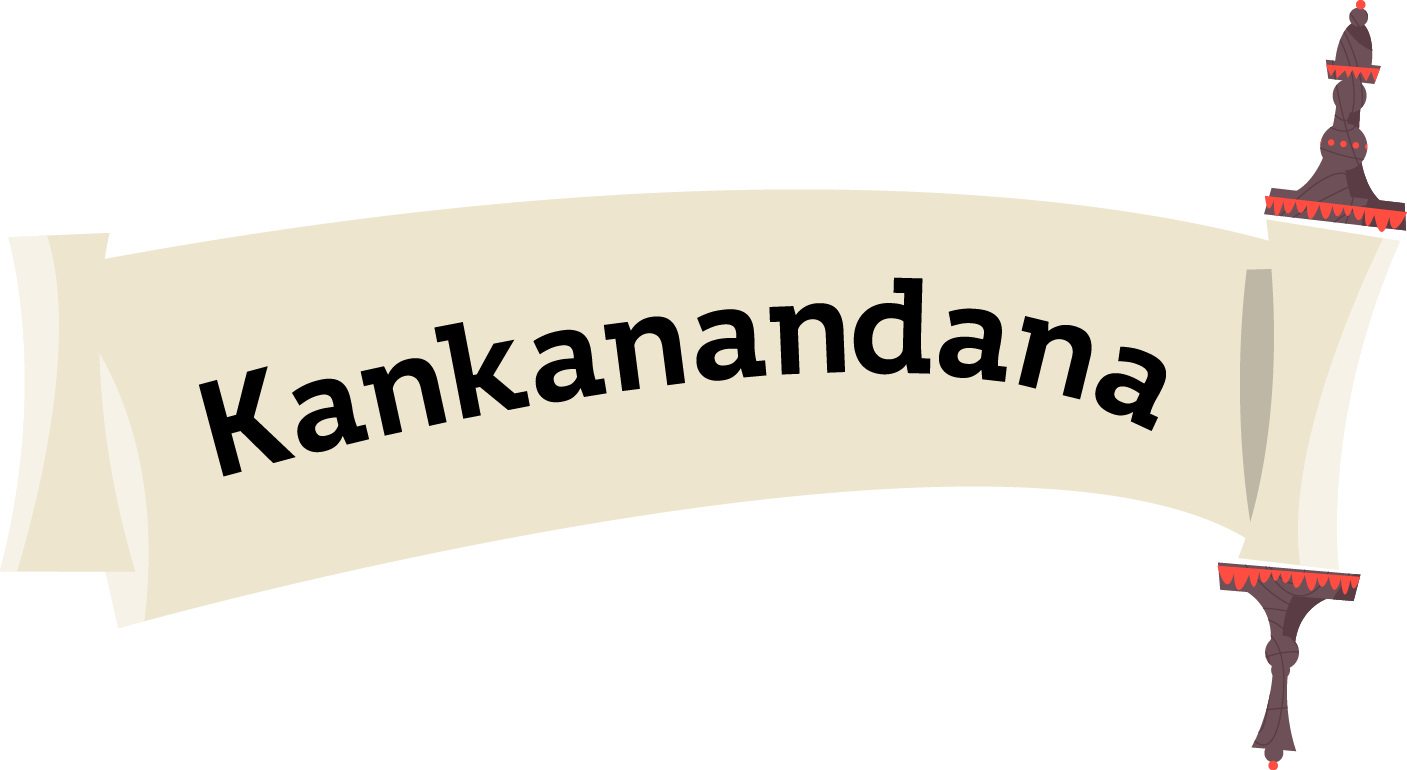 รูปแบบที่ 1 ถ่ายถอดรูปคำในนามสกุลพระราชทาน (มีกฎ)
เป็นการถ่ายถอดคำภาษาไทยเป็นภาษาอังกฤษโดยรักษารูปสะกดตามรากศัพท์จากภาษาบาลีสันสกฤตซึ่งจะใช้ในนามสกุลพระราชทานตามแนวพระราชนิยมของพระบาทสมเด็จพระมงกุฏเกล้าเจ้าอยู่หัว เช่น กงกะนันทน์ Kankanandana

รูปแบบที่ 2 ถ่ายถอดรูปคำ (ไม่มีกฎ)
เป็นการเลียนแบบถ่ายถอดคำภาษาไทยเป็นภาษาอังกฤษโดยรักษารูปสะกดตามความเข้าใจของผู้ถ่ายถอด ไม่ใช่นามสกุลพระราชทานโดยตรง เช่น อุบล Ubol อนันต์พัฒนา Anantpattana
รูปแบบของการถ่ายถอดชื่อที่อยู่และชื่อสถานที่ภาษาไทยเป็นภาษาอังกฤษที่พบในปัจจุบัน (ต่อ)
รูปแบบที่ 3 ทับศัพท์แบบอ้างอิงต้นฉบับ	
คำภาษาไทยที่ทับศัพท์ภาษาอังกฤษ และใช้คำภาษาอังกฤษต้นทาง เช่น เซ็นทรัล Central 

รูปแบบที่ 4 ทับศัพท์แบบไม่อ้างอิงต้นฉบับ 
คำภาษาไทยที่ทับศัพท์ภาษาอังกฤษแต่ถ่ายถอดเป็นอักษรโรมันจากเสียงภาษาไทยอีกทอดหนึ่ง เช่น  เทียร่า THIARA แทนการใช้คำต้นทางในภาษาอังกฤษ Tierra
รูปแบบของการถ่ายถอดชื่อที่อยู่และชื่อสถานที่ภาษาไทยเป็นภาษาอังกฤษที่พบในปัจจุบัน (ต่อ)
รูปแบบที่ 5 ถ่ายถอดเสียงมีกฎ	
เป็นการถ่ายถอดคำภาษาไทยเป็นภาษาอังกฤษตามหลักเกณฑ์ในประกาศสำนักนายกรัฐมนตรีและประกาศราชบัณฑิตยสถาน เรื่อง การเขียนชื่อจังหวัด เขต อำเภอ และกิ่งอำเภอ และ เรื่อง หลักเกณฑ์การถอดอักษรไทยเป็นอักษรโรมันแบบถ่ายเสียง เช่น อำเภอ Amphoe เขต Khet

รูปแบบที่ 6 ถ่ายถอดเสียงไม่มีกฎ
เป็นการถ่ายถอดคำภาษาไทยเป็นภาษาอังกฤษโดยการถ่ายถอดเสียงแต่ไม่เป็นไปตามประกาศสำนักนายกรัฐมนตรีและประกาศราชบัณฑิตยสถานฯ ซึ่งอาจเป็นเรื่องการแบ่งวรรคภายในคำ การใช้อักขระพิมพ์เล็กเมื่อขึ้นคำใหม่ เป็นต้น ตัวอย่างเช่น ปากช่อง Pakchong แต่ ประกาศสำนักนายกรัฐมนตรีฯ ถ่ายถอดเป็น Pak chong
รูปแบบของการถ่ายถอดชื่อที่อยู่และชื่อสถานที่ภาษาไทยเป็นภาษาอังกฤษที่พบในปัจจุบัน (ต่อ)
รูปแบบที่ 7 แปล 
 เป็นการแปลจากภาษาไทยเป็นภาษาอังกฤษ เช่น อำเภอ แปลเป็น district

รูปแบบที่ 8 นิยม	
เป็นการใช้คำภาษาอังกฤษตามที่มีใช้กันมานาน โดยคำภาษาไทยและคำภาษาอังกฤษไม่มีความเชื่อมโยงทางภาษาแต่มีที่มาจากประวัติศาสตร์และยังนิยมใช้กันอยู่ในปัจจุบันเช่น กรุงเทพ Bangkok, สยาม Siam เป็นต้น
รูปแบบของการถ่ายถอดชื่อที่อยู่และชื่อสถานที่ภาษาไทยเป็นภาษาอังกฤษที่พบในปัจจุบัน (ต่อ)
รูปแบบที่ 9 ผิด		
เป็นการถ่ายถอดคำภาษาไทยเป็นภาษาอังกฤษแต่มีความผิดพลาดในเรื่องการสะกดคำภาษาอังกฤษ เช่น เวฬุ ถ่ายถอด WERU แต่ที่ถูกต้องควรจะเป็น WELU เพราะ ฬ ควรถ่ายถอดเป็นอักษรโรมัน l

รูปแบบที่ 10 พ้องเสียงระหว่างภาษาไทยกับภาษาอังกฤษ
เป็นการถ่ายถอดคำภาษาไทยเป็นภาษาอังกฤษโดยใช้คำศัพท์ภาษาอังกฤษที่พ้องเสียงกับคำภาษาไทย เช่น ซำ ถ่ายถอดเป็น some วันเพ็ญ One pen
การวิเคราะห์การใช้ชื่อที่อยู่ภาษาไทยเป็นภาษาอังกฤษ
การกระจายของการใช้รูปแบบการถ่ายถอดชื่อที่อยู่และชื่อสถานที่ภาษาไทยเป็นภาษาอังกฤษ
การกระจายของการใช้รูปแบบการถ่ายถอดชื่อที่อยู่และชื่อสถานที่ภาษาไทยเป็นภาษาอังกฤษ (ต่อ)
แผนภูมิแสดงการกระจายของการใช้รูปแบบการถ่ายถอดชื่อที่อยู่และชื่อสถานที่ภาษาไทยเป็นภาษาอังกฤษ
แผนภูมิแสดงการกระจายของการใช้รูปแบบการถ่ายถอดชื่อที่อยู่และชื่อสถานที่ภาษาไทยเป็นภาษาอังกฤษ
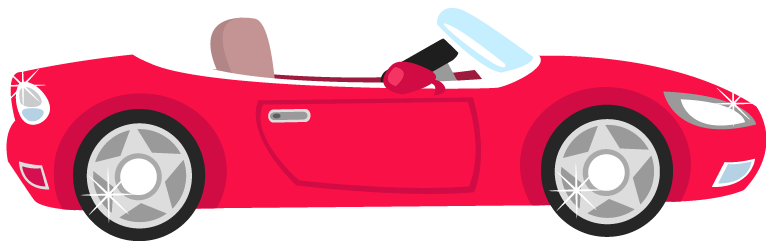 แผนภูมิแสดงการกระจายของการใช้รูปแบบการถ่ายถอดชื่อที่อยู่และชื่อสถานที่ภาษาไทยเป็นภาษาอังกฤษ
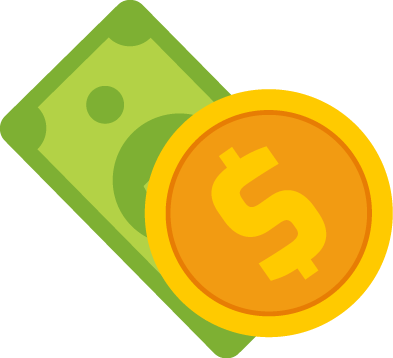 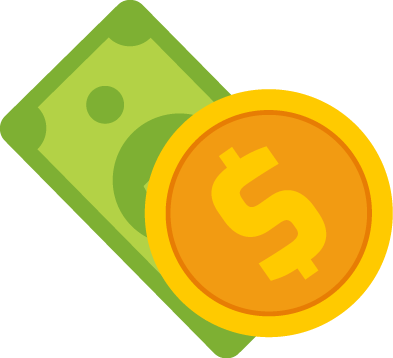 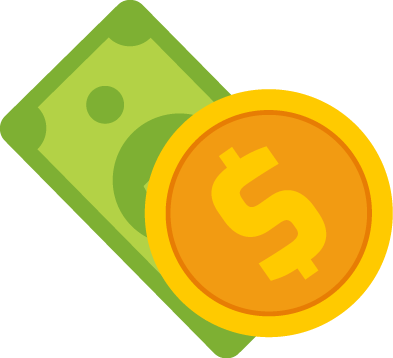 แผนภูมิแสดงการกระจายของการใช้รูปแบบการถ่ายถอดชื่อที่อยู่และชื่อสถานที่ภาษาไทยเป็นภาษาอังกฤษ
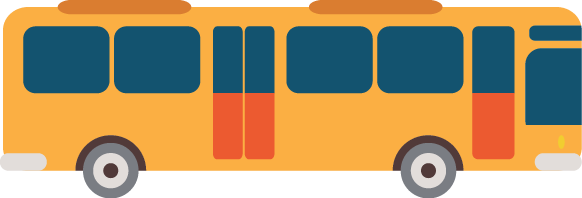 แผนภูมิแสดงการกระจายของการใช้รูปแบบการถ่ายถอดชื่อที่อยู่และชื่อสถานที่ภาษาไทยเป็นภาษาอังกฤษ
แผนภูมิแสดงการกระจายของการใช้รูปแบบการถ่ายถอดชื่อที่อยู่และชื่อสถานที่ภาษาไทยเป็นภาษาอังกฤษ
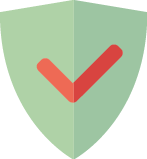 แผนภูมิแสดงการกระจายของการใช้รูปแบบการถ่ายถอดชื่อที่อยู่และชื่อสถานที่ภาษาไทยเป็นภาษาอังกฤษ
แผนภูมิแสดงการกระจายของการใช้รูปแบบการถ่ายถอดชื่อที่อยู่และชื่อสถานที่ภาษาไทยเป็นภาษาอังกฤษ
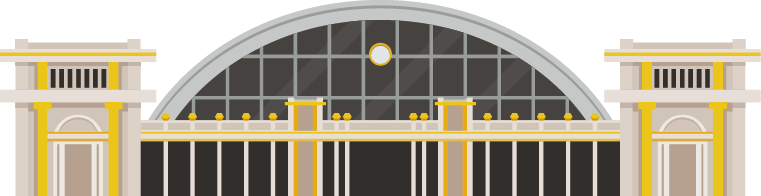 แผนภูมิแสดงการกระจายของการใช้รูปแบบการถ่ายถอดชื่อที่อยู่และชื่อสถานที่ภาษาไทยเป็นภาษาอังกฤษ
แผนภูมิแสดงการกระจายของการใช้รูปแบบการถ่ายถอดชื่อที่อยู่และชื่อสถานที่ภาษาไทยเป็นภาษาอังกฤษ
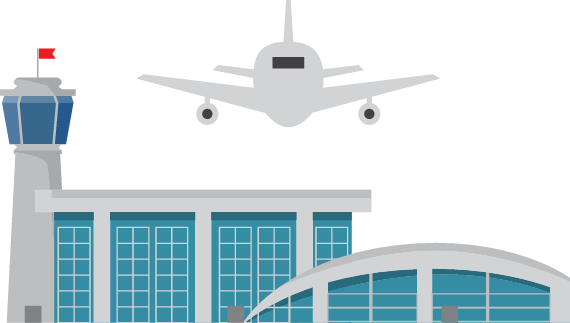 แผนภูมิแสดงการกระจายของการใช้รูปแบบการถ่ายถอดชื่อที่อยู่และชื่อสถานที่ภาษาไทยเป็นภาษาอังกฤษ
แผนภูมิแสดงการกระจายของการใช้รูปแบบการถ่ายถอดชื่อที่อยู่และชื่อสถานที่ภาษาไทยเป็นภาษาอังกฤษ
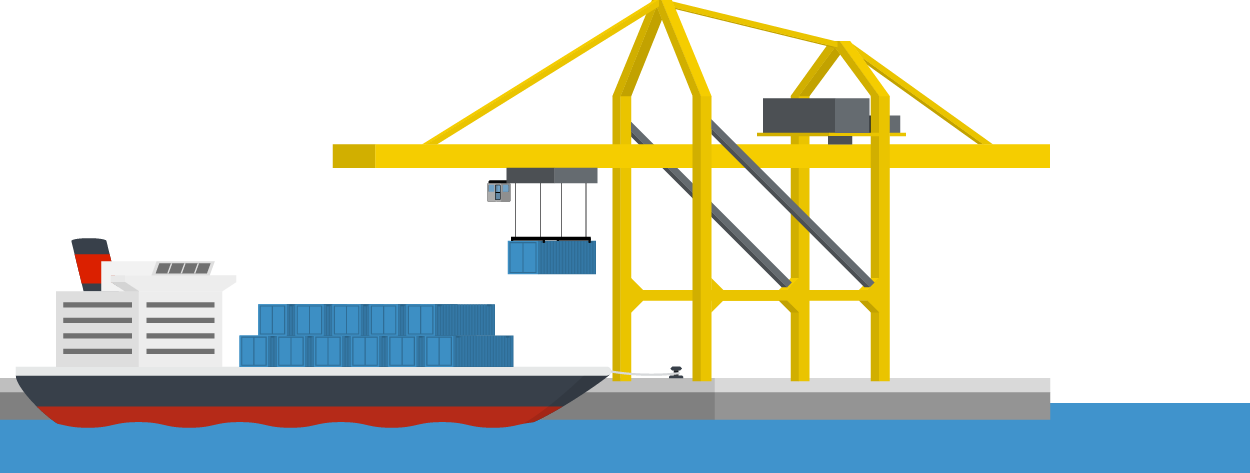 ภาพรวมการใช้รูปแบบการถ่ายถอดชื่อที่อยู่และชื่อสถานที่ภาษาไทยเป็นภาษาอังกฤษ
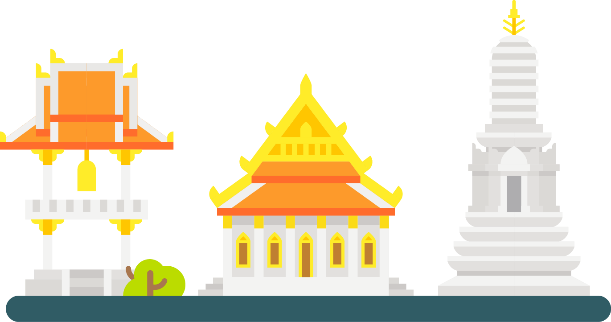 สรุป
รูปแบบการถ่ายถอดชื่อที่อยู่และชื่อสถานที่ภาษาไทยเป็นภาษาอังกฤษด้วยการถ่ายถอดเสียงตามประกาศของสำนักงานราชบัณฑิตยสภาเป็นรูปแบบที่ใช้กันมากที่สุดถึงร้อยละ 70.74   มีทั้งที่เป็นคำนามเฉพาะ เช่น รังสิต Rangsit, ปากช่อง Pak Chong และคำนามสามัญ เช่น ถนน Thanon, วัด Wat 

รูปแบบการถ่ายถอดชื่อที่อยู่และชื่อสถานที่ภาษาไทยเป็นภาษาอังกฤษด้วยการแปลพบร้อยละ 17.47 โดยส่วนใหญ่จะเป็นการแปลคำนามทั่วไป เช่น โรงเรียน School, โรงพยาบาล Hospital, สถานีตำรวจ Police Station โดยใช้ร่วมกับคำนามเฉพาะ เช่น ชุมทางบ้านภาชี Ban Phachi Junction หากเป็นชื่อหน่วยงานหลักระดับกระทรวง กรม มักเป็นการแปลทั้งคำ เช่น กระทรวงศึกษาธิการ Ministry of Education
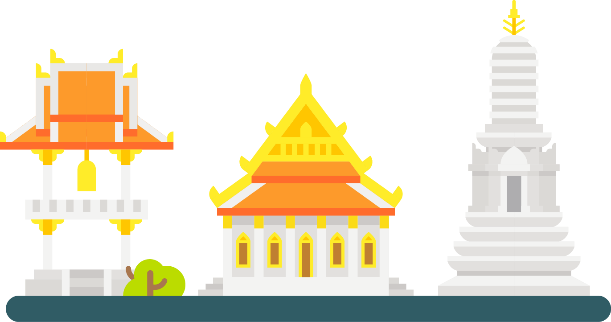 สรุป(ต่อ)
รูปแบบการถ่ายถอดชื่อที่อยู่และชื่อสถานที่ภาษาไทยเป็นภาษาอังกฤษด้วยการถ่ายถอดเสียงที่ไม่เป็นไปตามประกาศของสำนักงานราชบัณฑิตยสภา พบร้อยละ 5.07 ส่วนใหญ่เป็นเรื่องการแบ่งวรรคระหว่างคำโดยเฉพาะอย่างยิ่งในคำสมาส เช่น ชลบุรี Chonburi (Chon Buri) ความลักลั่นในการใช้อักษรโรมันตัวพิมพ์ใหญ่และตัวพิมพ์เล็ก เช่น ปากช่อง Pak chong (Pak Chong)

รูปแบบการถ่ายถอดชื่อที่อยู่และชื่อสถานที่ภาษาไทยเป็นภาษาอังกฤษซึ่งไม่เป็นไปตามกฎ แต่เป็นที่นิยมใช้กันทั่วไป พบร้อยละ 0.74 แต่มีคำที่อยู่ในกลุ่มนี้ ได้แก่ กรุงเทพฯ Bangkok, พัทยา Pattaya, สยาม Siam และ พระราม Rama
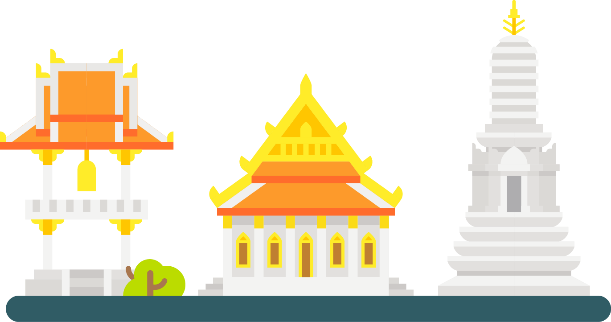 สรุป(ต่อ)
จากข้อมูลพบว่ามีคำนามสามัญบางคำถูกใช้ทั้งการถ่ายถอดเสียงและการแปล เช่น 
ถนน-Thanon-Road 
ตลาด-Talat-Market 
ในการใช้คำเหล่านี้ในชื่อที่อยู่และชื่อสถานที่ในอนาคตจะต้องมีการพิจารณาว่าการถ่ายถอดและการแปลมีความแตกต่างกันอย่างไร และมีเงื่อนไขการใช้อย่างไรจึงจะเหมาะสม
คำถามทิ้งท้าย
“จะถ่ายถอดชื่อที่อยู่และชื่อสถานที่ภาษาไทยเป็นอังกฤษอย่างไร
เพื่อให้เป็นแบบเดียวกัน”
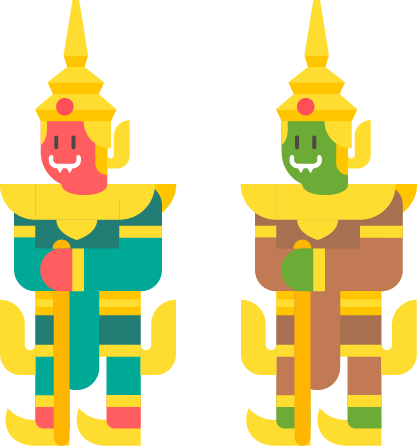 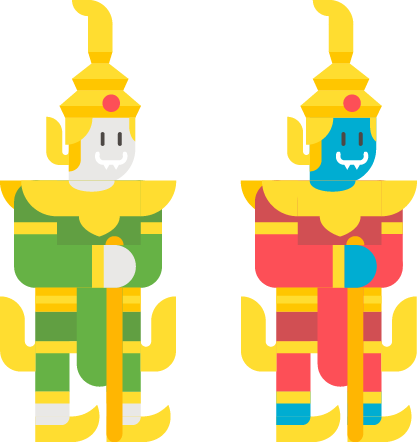 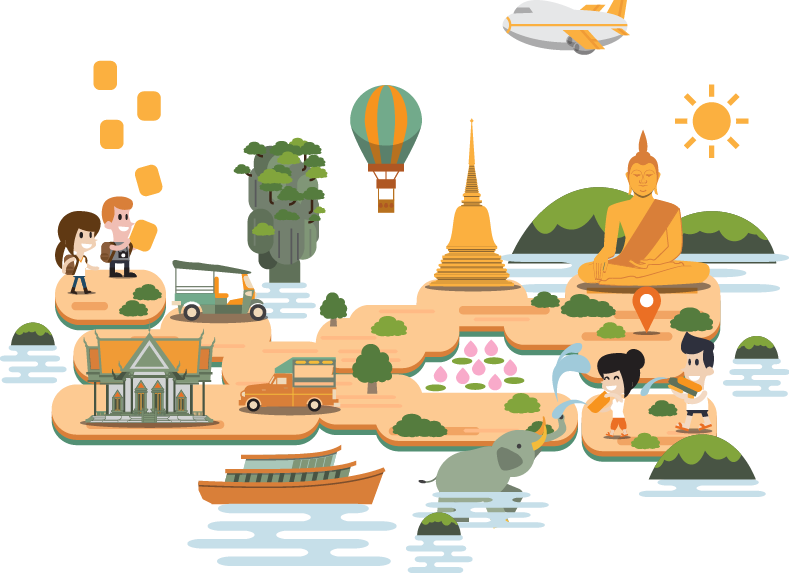 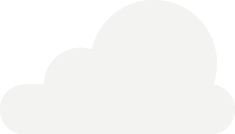 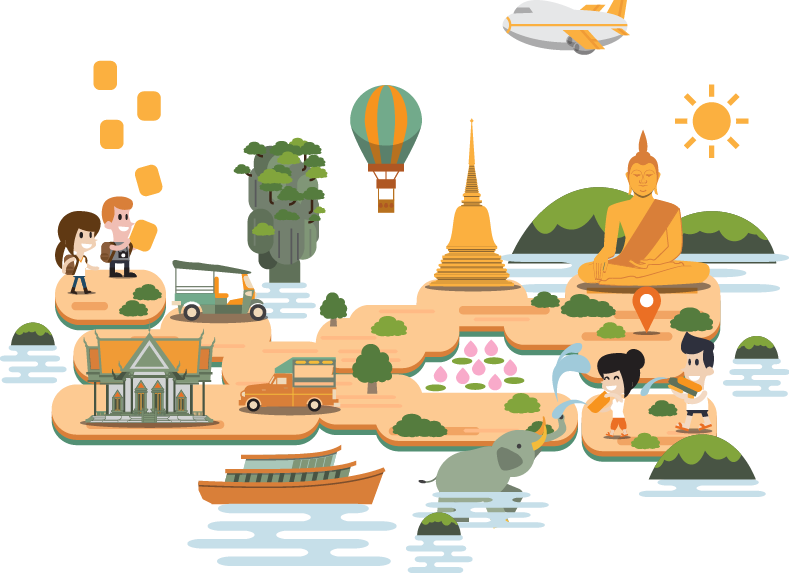 THANK YOU
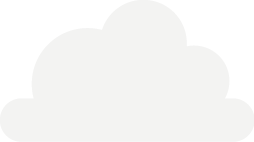 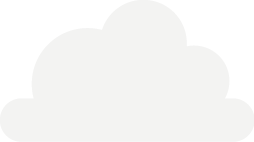 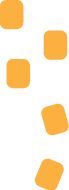 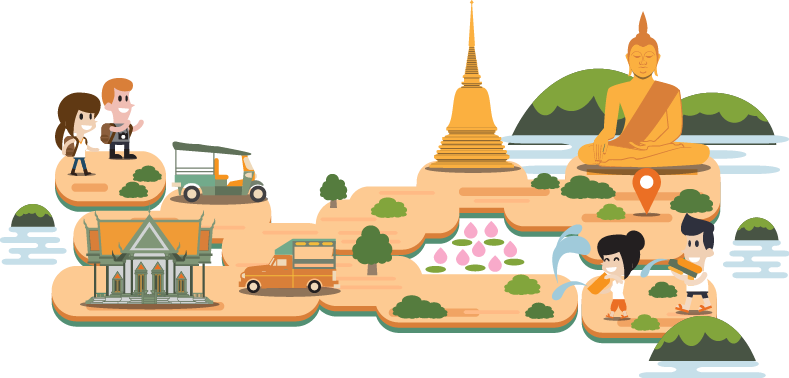 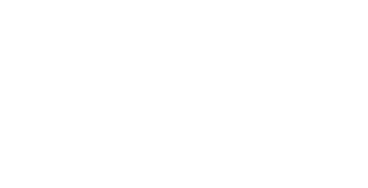 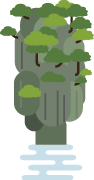